A média és az internet használata
Készítette: Pandák Petra, Zsíros Kitti és Morvai Regina
Az internet egy olyan globális számítógépes hálózat, amely (IP) segítségével kommunikál. Az internet a mindennapjaink része a háztartásokban.
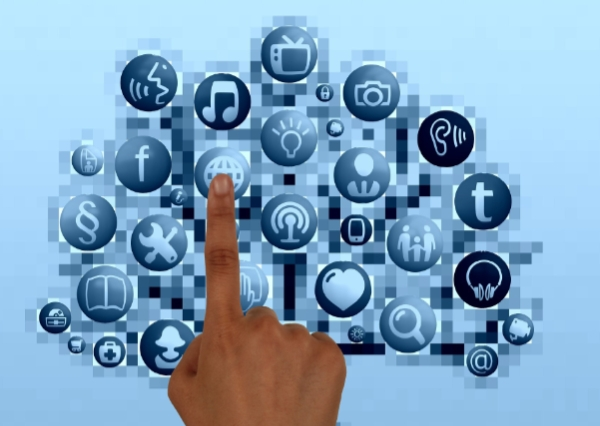 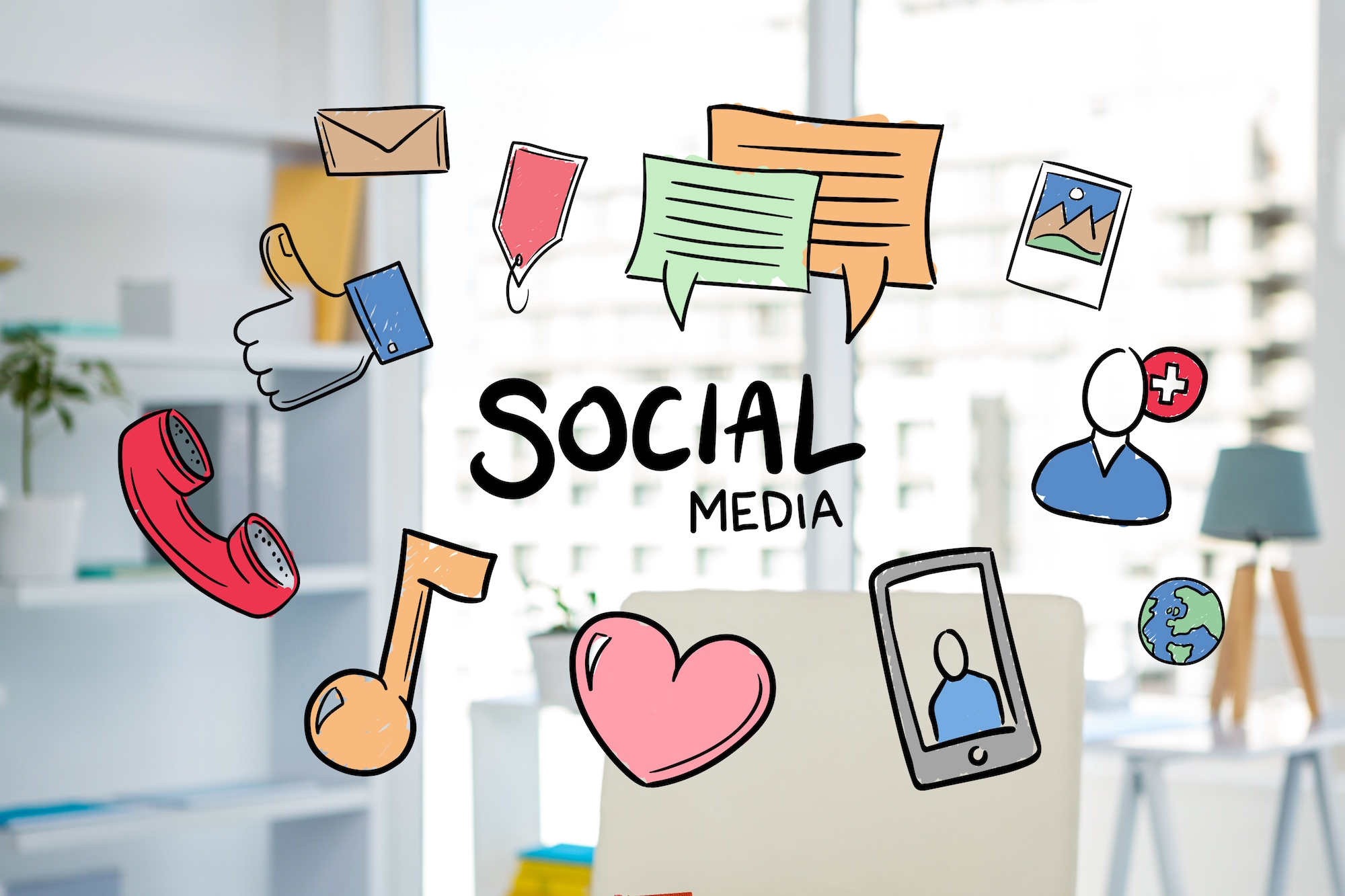 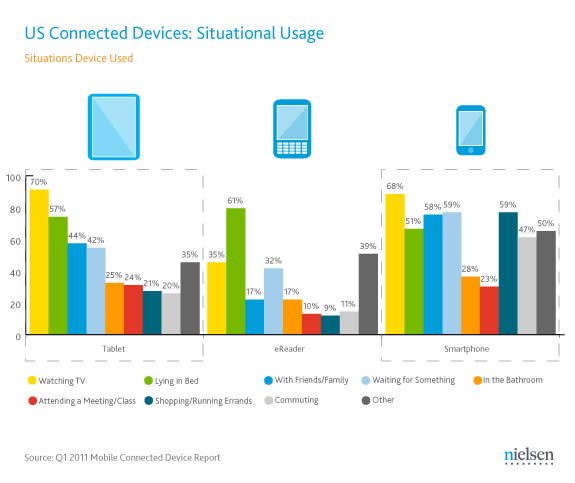 Egy 2019-es adat szerint Magyarországon 5,3 millió ember használ okos telefont. Az internet és az okos telefon a fiatalok körében alapszükségletnek tekinthető.
A hálózatok és az internetezés előnyei, hogy erőforrásokat tudunk megosztani, költség megtakarítás a kommunikációban és párhuzamos adathozzáférés például adatbázisok.
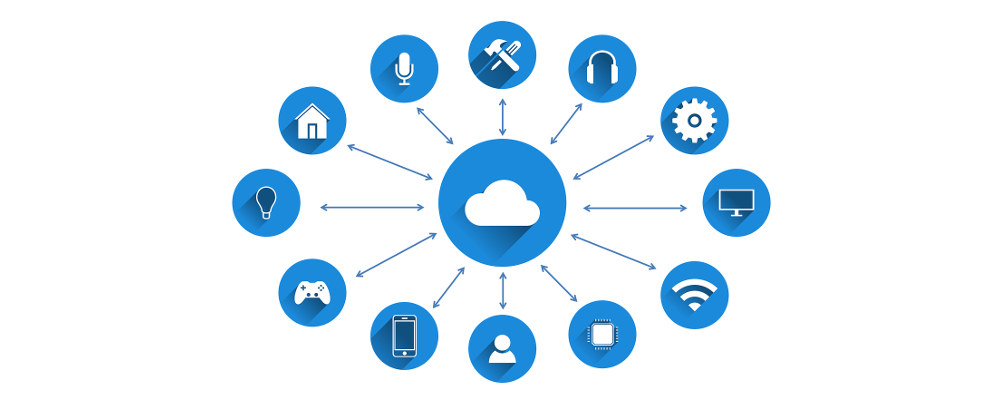 A hálózatok hátrányai a következők: biztonsági igény, bonyolult szoftverek.
A hálózatokat három csoportba tudjuk osztani:
MAN- városi hálózatok
WAN- nagy kiterjedésű hálózatok
LAN- helyi hálózatok
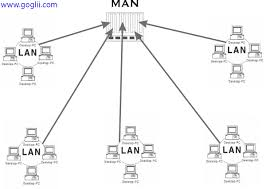 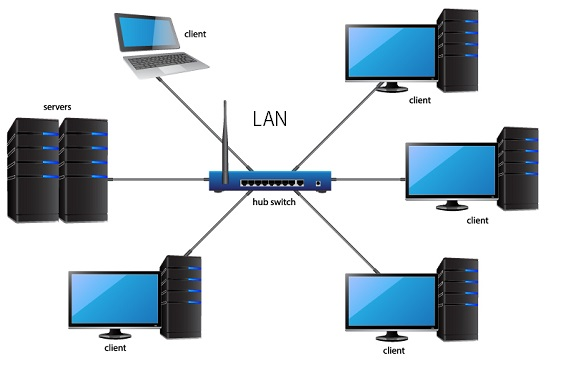 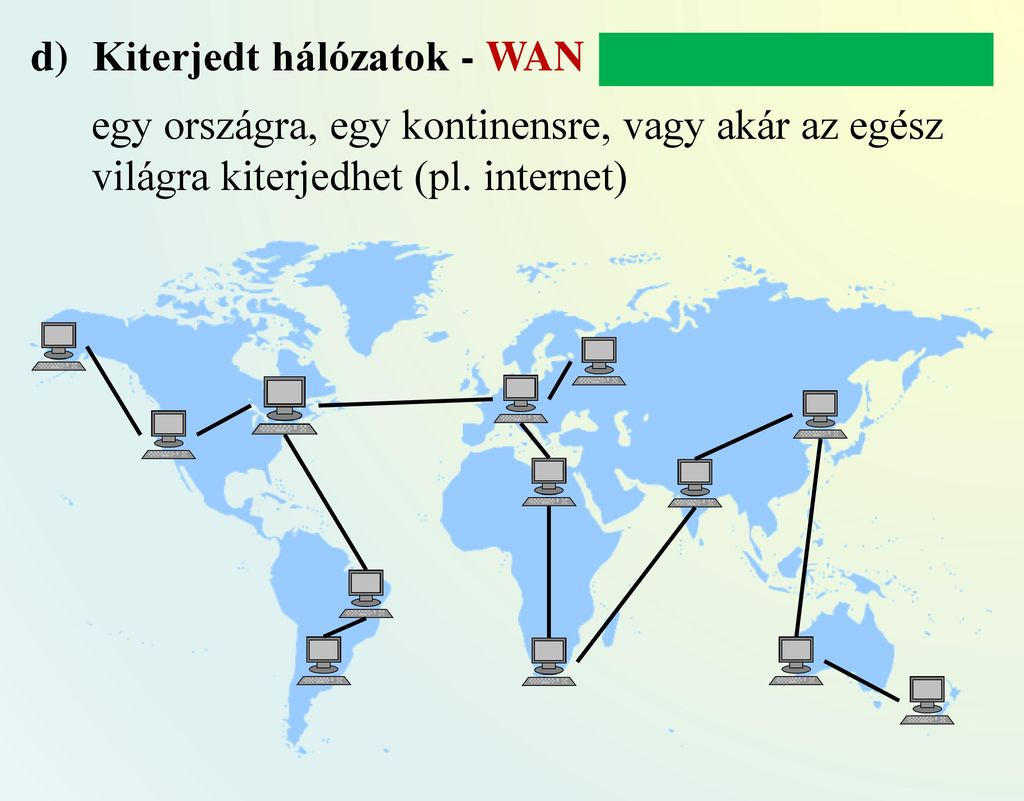 Internet amit minden nap használunk, vannak lehetőségei és veszélyei.
Az internet rengeteg előnyét élvezhetjük például,- vásárolni tudunk az interneten keresztül- könnyen befizethetők egyes számlák - mindennapi kommunikáció - hírek terjedése - másodpercek alatt megtaláljuk amit keresünk
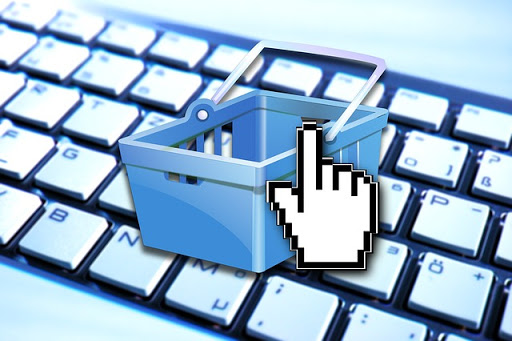 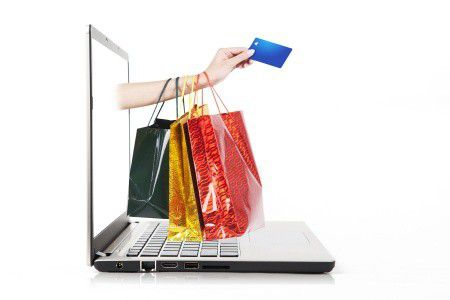 Az internetezés hátránya: - nem lehet minden web oldalnak hinni- visszaélhetnek a felhasználók személyes adataival- vírusok, nem kívánt tartalmak megjelenése a számítógépünkön
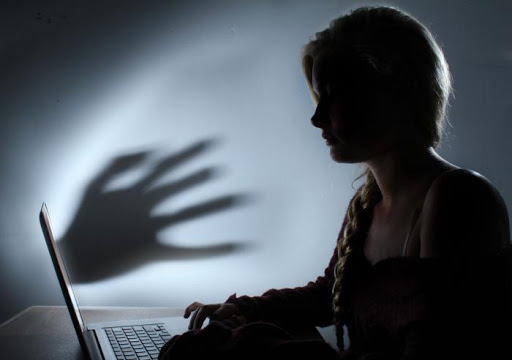 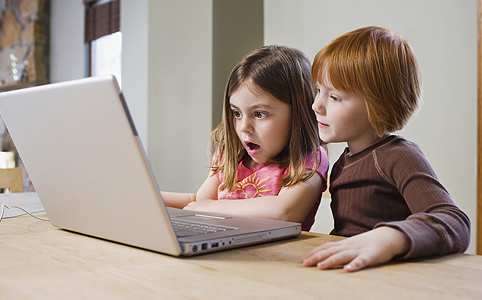 Sajnos az internet lehetőségeiben benne vannak a veszélyek is. Sokan manapság internet függőségben szenvednek. Sokan választják inkább az internet világát, mint a testmozgást vagy egyéb mást. Sok kapcsolat megy tönkre mert sokan a messengert választják a személyes beszélgetés helyett.
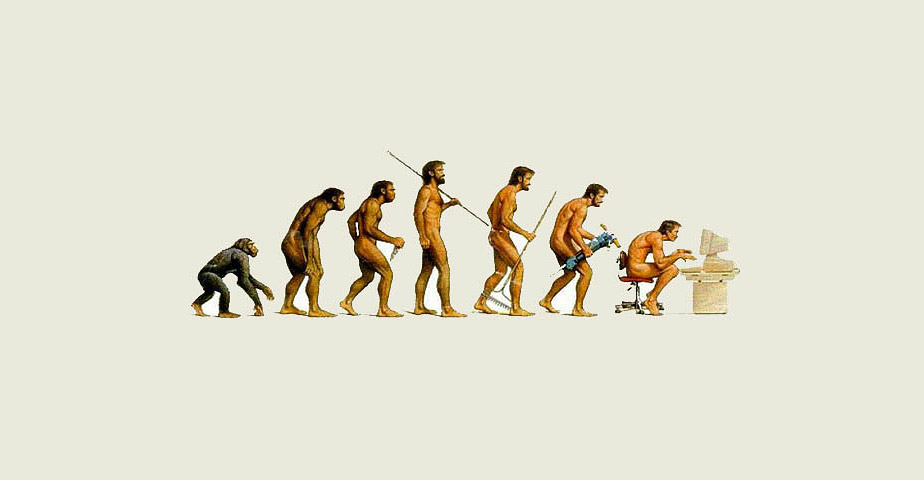 Lehetőségek közé tartozik a kapcsolattartás különböző oldalakon keresztül, mint például a Facebook, Instagram, Messenger és többi.Lehetséges az üzenetváltás amelyeket ma már színesebbé tehetünk emojikkal és giffekkel.
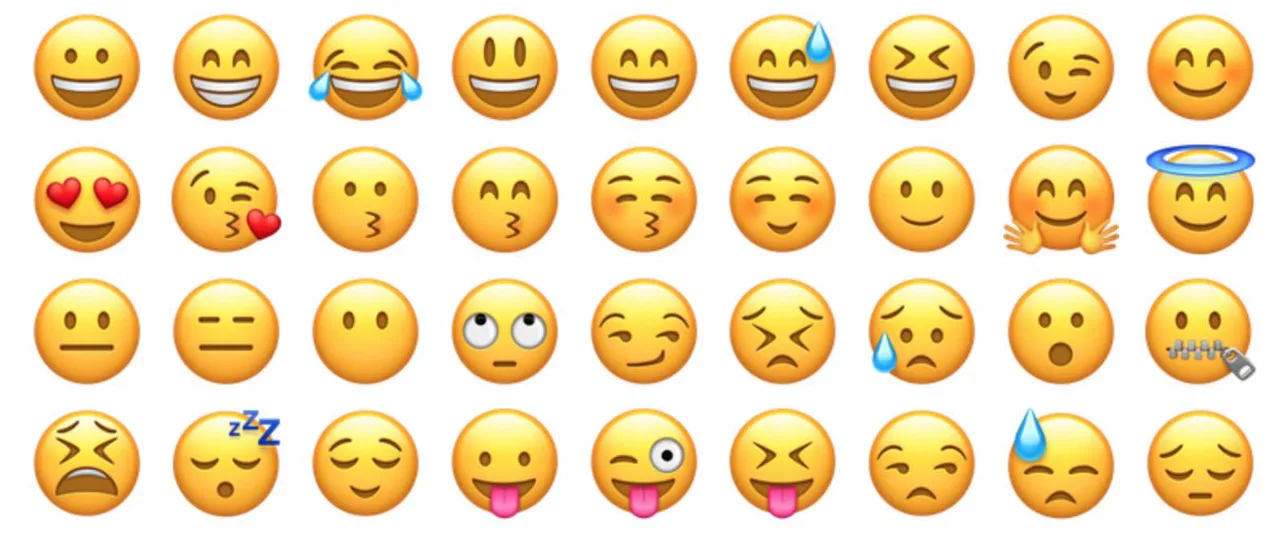 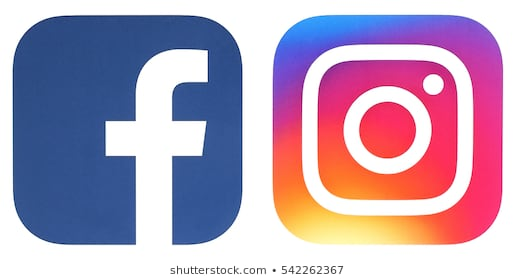 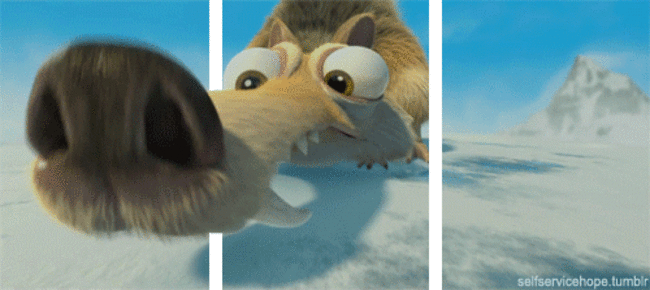 Ennek az oldalaknak veszélyei is vannak. Személyiség torzulás is megtörténhet mivel akik a közösségi oldalakon jelen vannak, a legtöbben a világ felé a szépet és jót mutatják. Ezáltal mindenki arra törekszik hogy nem lógjon ki a mai trendből.A beszédet is károsítja a rengeteg internetezés, a beszédünk szleng szavakból és rövidítésekből áll.
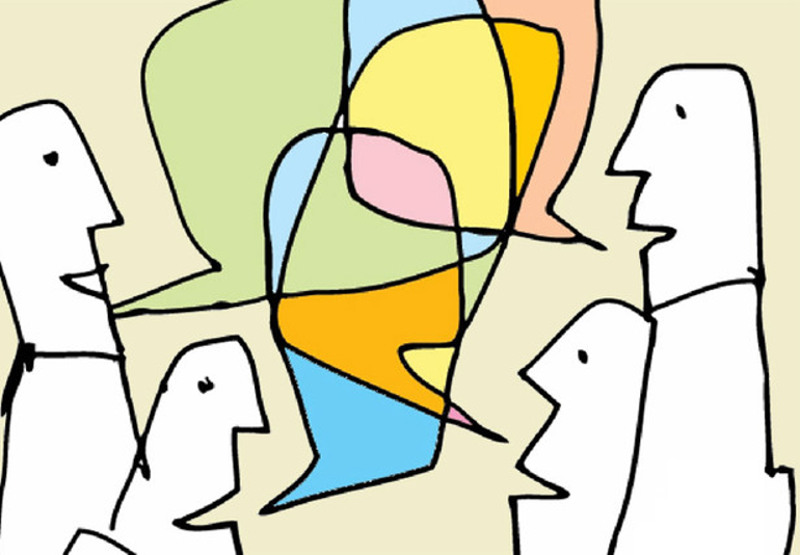 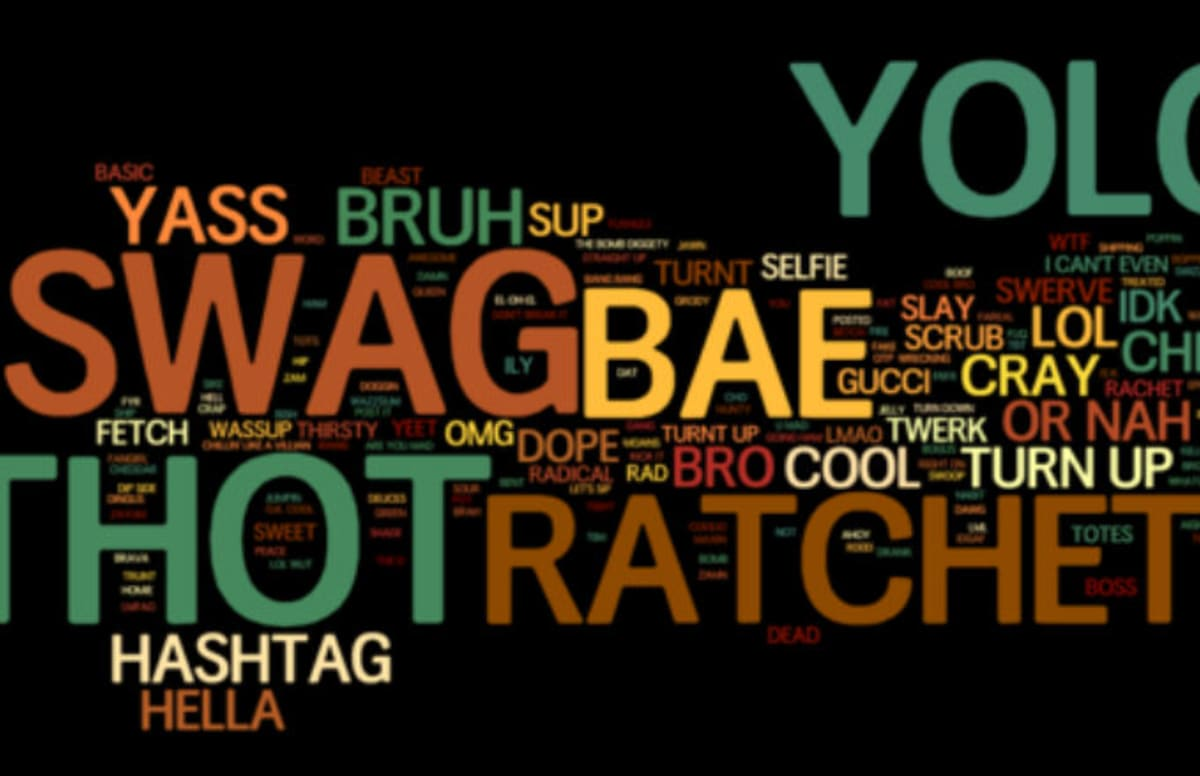 Köszönjük a figyelmet!